Figure 1 Acquisition of discrimination for 3 pairs of 4 brands of MO. Percent correct for each block of 20 trials is ...
Chem Senses, Volume 34, Issue 7, September 2009, Pages 559–563, https://doi.org/10.1093/chemse/bjp036
The content of this slide may be subject to copyright: please see the slide notes for details.
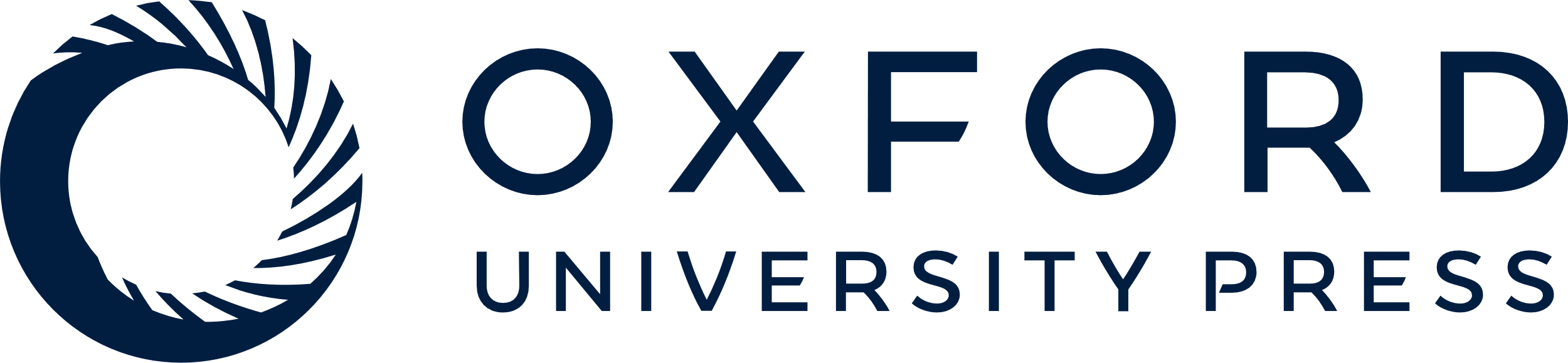 [Speaker Notes: Figure 1 Acquisition of discrimination for 3 pairs of 4 brands of MO. Percent correct for each block of 20 trials is plotted as a function of successive blocks for 3 different MO comparisons.


Unless provided in the caption above, the following copyright applies to the content of this slide: © The Author 2009. Published by Oxford University Press. All rights reserved. For permissions, please e-mail: journals.permissions@oxfordjournals.org]